Limiti di funzioni per x che tende ad un numero
1
Daniela Valenti 2021
Andamento di funzioni per x che tende ad un numero
Esamino ora alcune funzioni da un altro punto di vista: studio l’andamento di y quando sostituisco ad x numeri sempre più vicini ad un dato numero.
Daniela Valenti 2021
2
Un video
Guarda un video per esaminare una prima situazione
Daniela Valenti 2021
3
Prima situazione
Daniela Valenti 2021
4
Limite +∞ per x che tende ad un numero
ESEMPIO
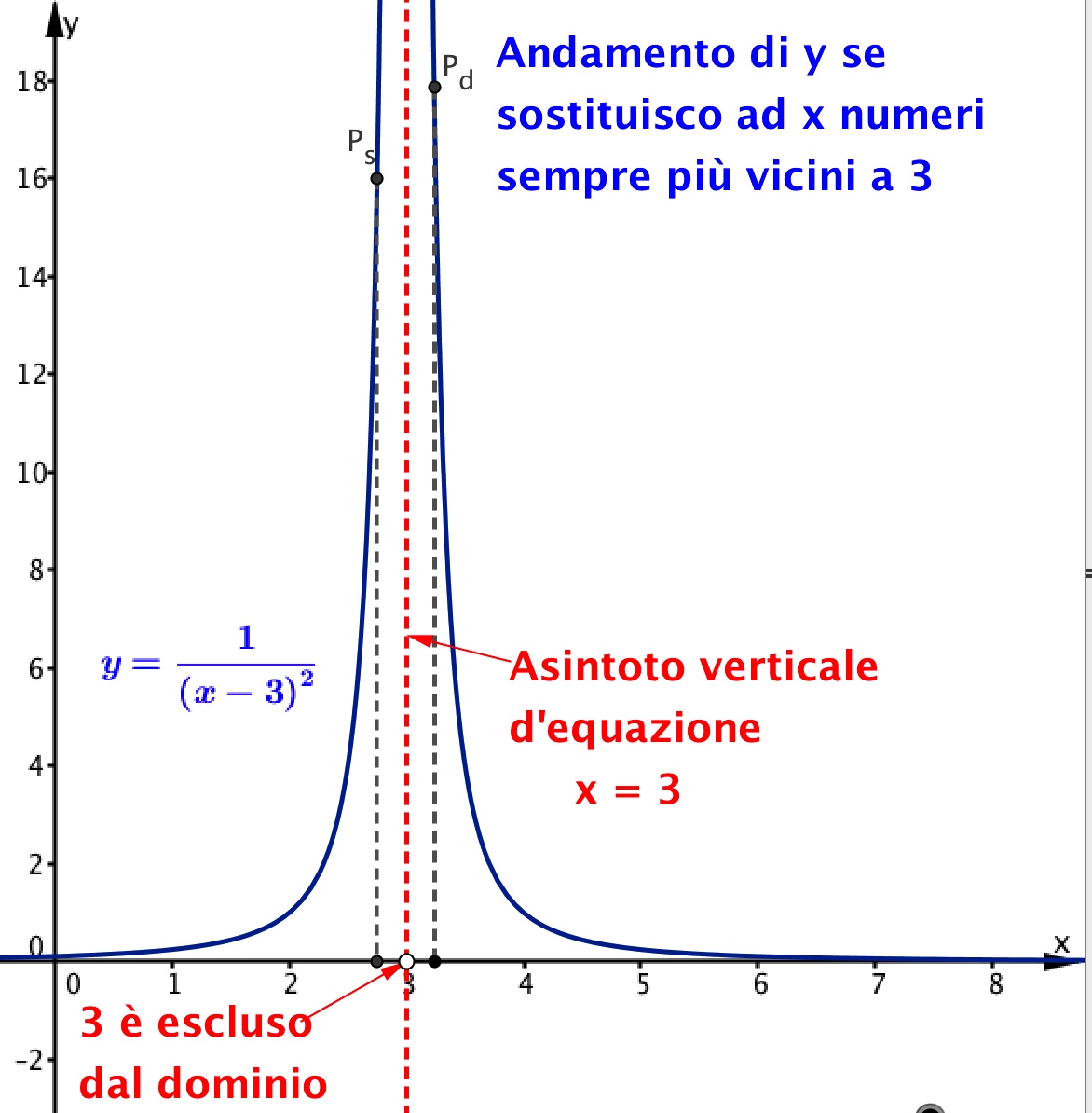 Il numero 3 è escluso dal dominio della funzione.
Posso sostituire ad x numeri sempre più vicini a 3 e ottengo:
al posto di y numeri positivi sempre più grandi;
il punto P della la curva sempre più vicino alla retta d’equazione x = 3, che è asintoto verticale.
Simbolo
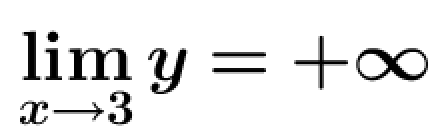 “Il limite di y per x che tende a 3 è uguale a più infinito”
5
Daniela Valenti 2021
Limite +∞ per x che tende ad un numero
IN GENERALE
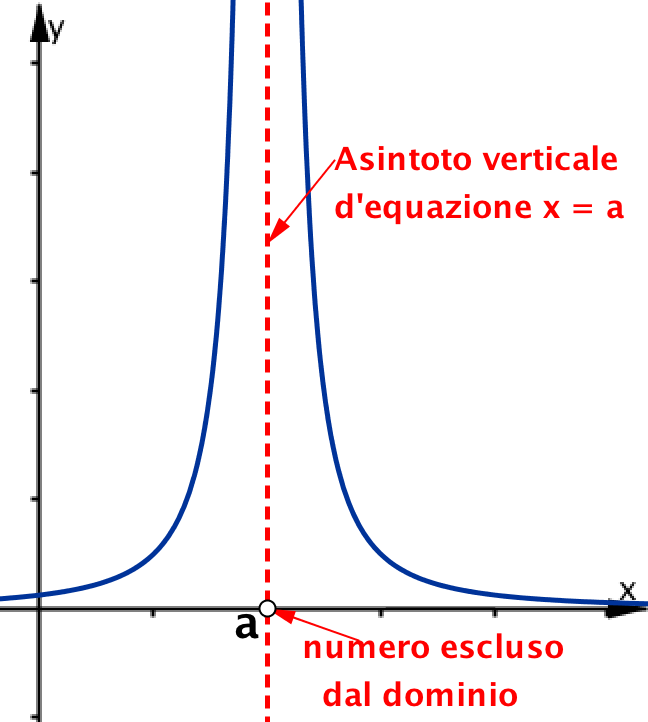 Il numero a è escluso dal dominio della funzione.
Posso sostituire ad x numeri sempre più vicini ad a e ottengo:
al posto di y numeri positivi sempre più grandi;
il punto P della la curva sempre più vicino alla retta d’equazione x = a, che è asintoto verticale.
Simbolo
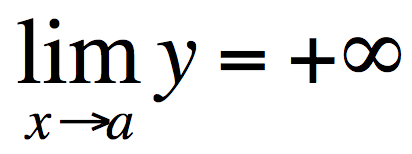 “Il limite di y per x che tende ad a è uguale a più infinito”
6
Daniela Valenti 2021
Limite −∞ per x che tende ad un numero
La simmetria rispetto all’asse x porta a una seconda situazione
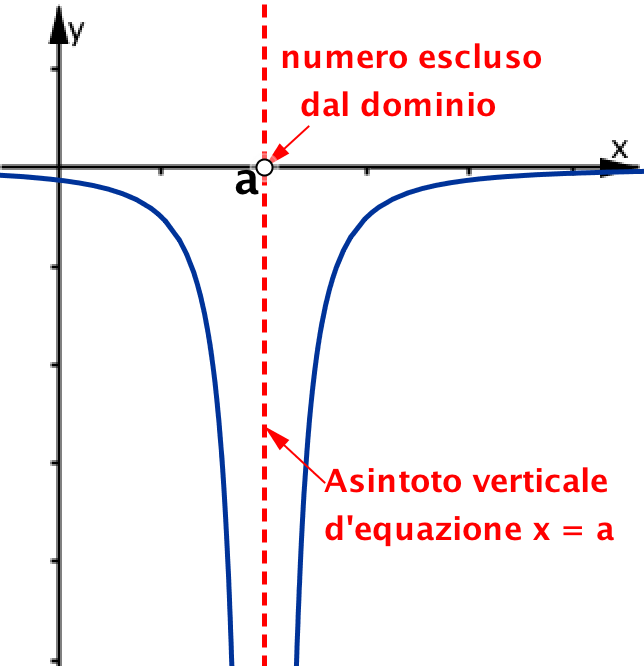 Il numero a è escluso dal dominio della funzione.
Posso sostituire ad x numeri sempre più vicini ad a e ottengo:
al posto di y numeri negativi sempre più piccoli;
il punto P della la curva sempre più vicino alla retta d’equazione x = a, che è asintoto verticale.
Simbolo
“Il limite di y per x che tende ad a è uguale a meno infinito”
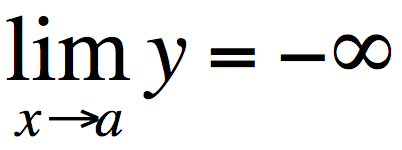 7
Daniela Valenti 2021
Limite destro e sinistro
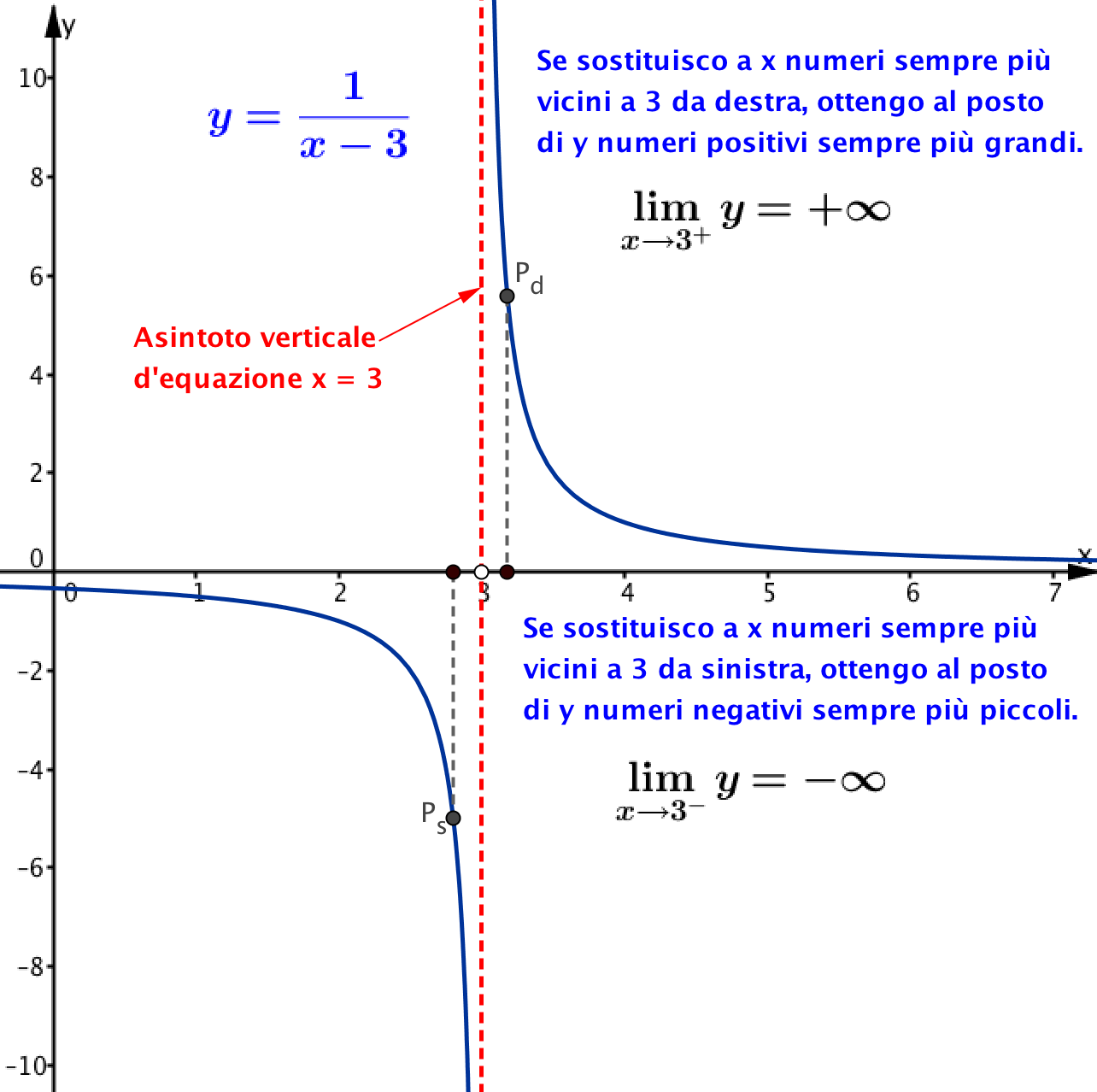 “Il limite di y per x che tende a 3 da destra è uguale a più infinito”
“Il limite di y per x che tende a 3 da sinistra è uguale a meno infinito”
8
Daniela Valenti 2021
Simboli e formule
In questo caso bisogna distinguere il limite destro da quello sinistro.
Talvolta può essere utile sintetizzare i due limiti con la seguente scrittura.
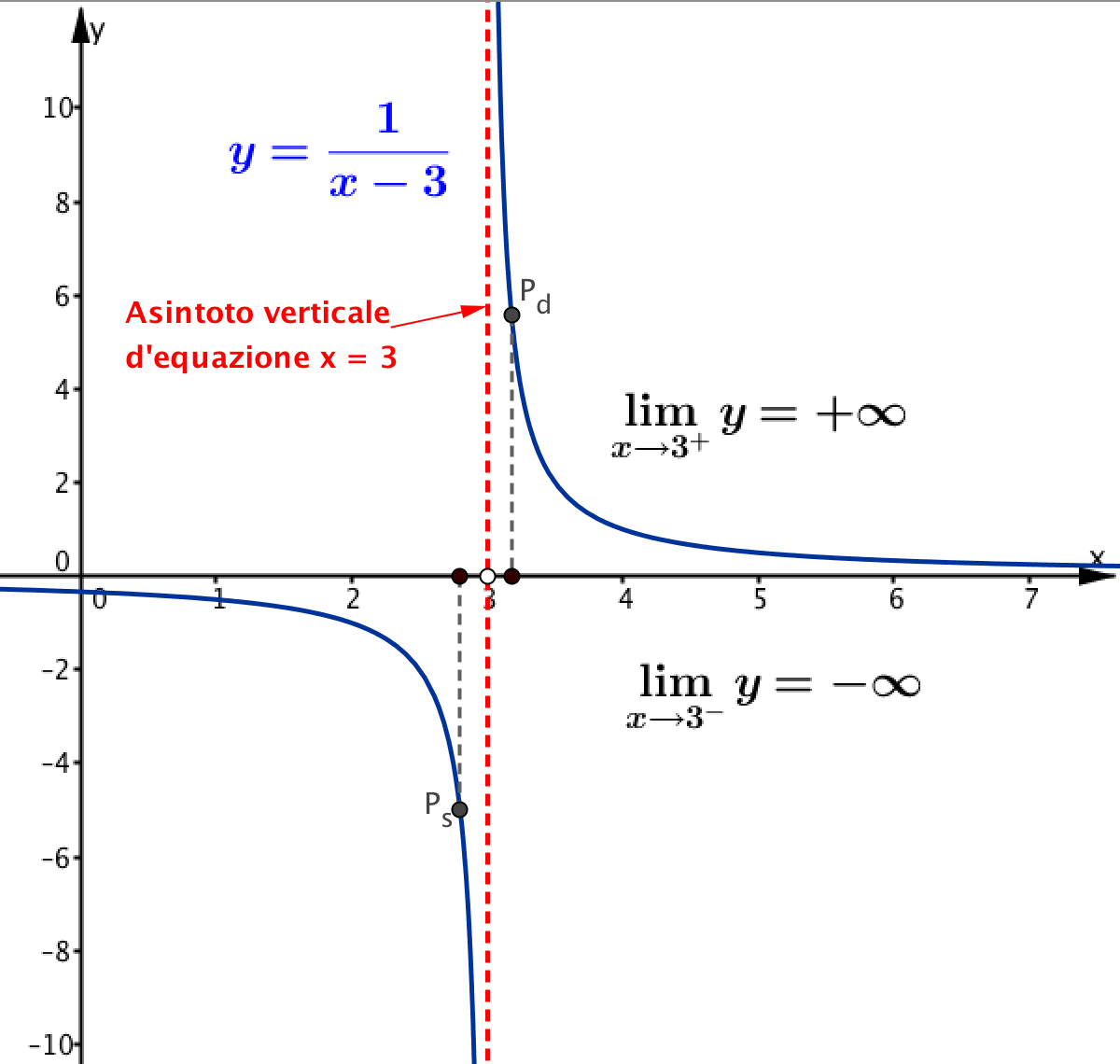 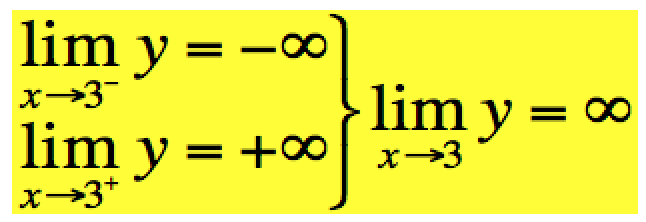 Se sostituisco a x numeri sempre più vicini a 3, trovo al posto di y numeri sempre più grandi in valore assoluto.
Non interessa sapere se questi numeri sono positivi o negativi.
9
Daniela Valenti 2021
Attenzione agli errori di scrittura
SCRITTURA CORRETTA
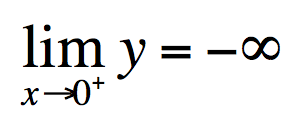 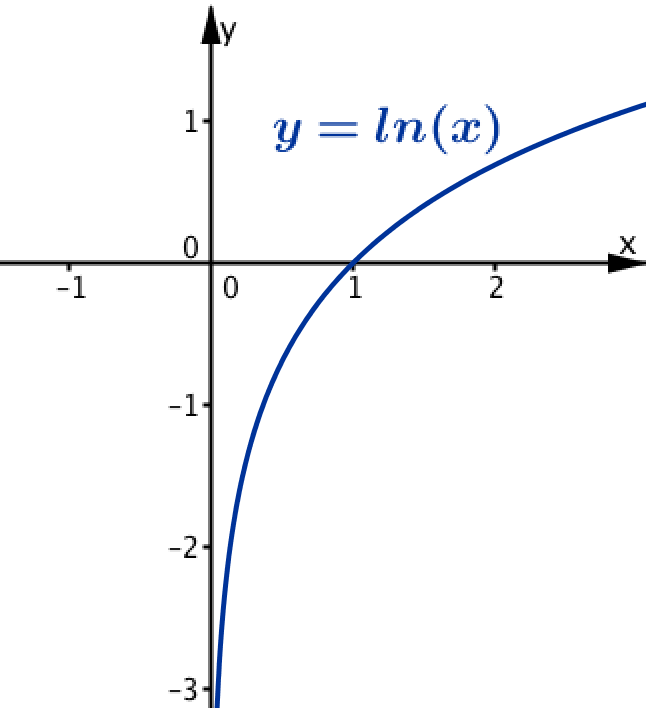 ERRORE
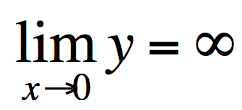 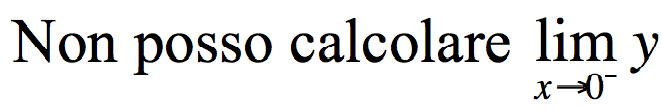 Daniela Valenti 2021
10
Una nuova situazione
Guarda un altro video per studiare una nuova situazione
11
Daniela Valenti 2021
Un altro video
Daniela Valenti 2021
12
Limite L per x che tende ad  un numero
ESEMPIO
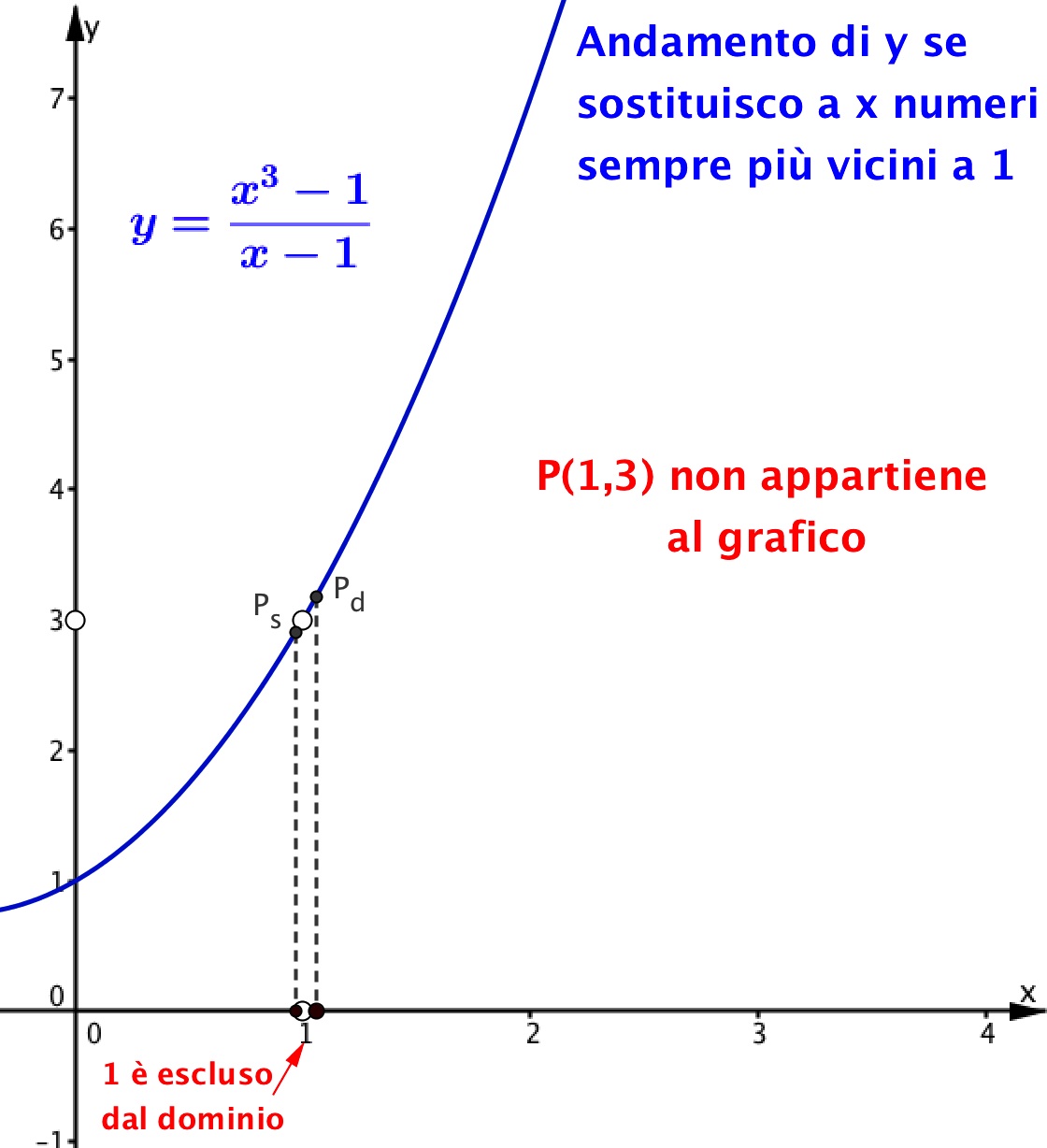 Solo il numero 1 è escluso dal dominio della funzione.
Posso sostituire ad x numeri sempre più vicini a 1 e ottengo:
al posto di y numeri sempre più vicini a 3;
il punto sulla la curva si avvicina sempre più a P(1,3) .
Simbolo
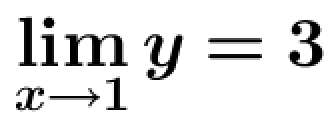 “Il limite di y per x che tende a 1 è uguale a 3”
13
Daniela Valenti 2021
Due funzioni a confronto
Ricordo che
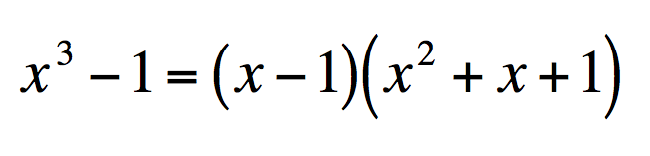 Perciò posso scrivere
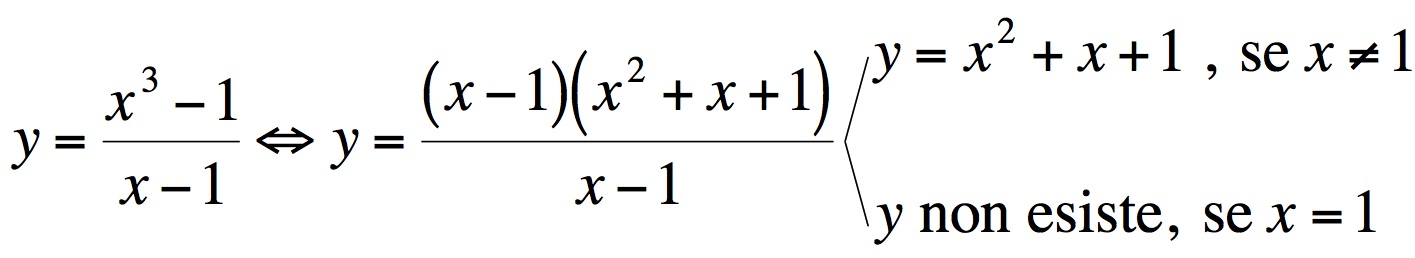 Non posso dividere per 0
Daniela Valenti 2021
14
Due funzioni a confronto
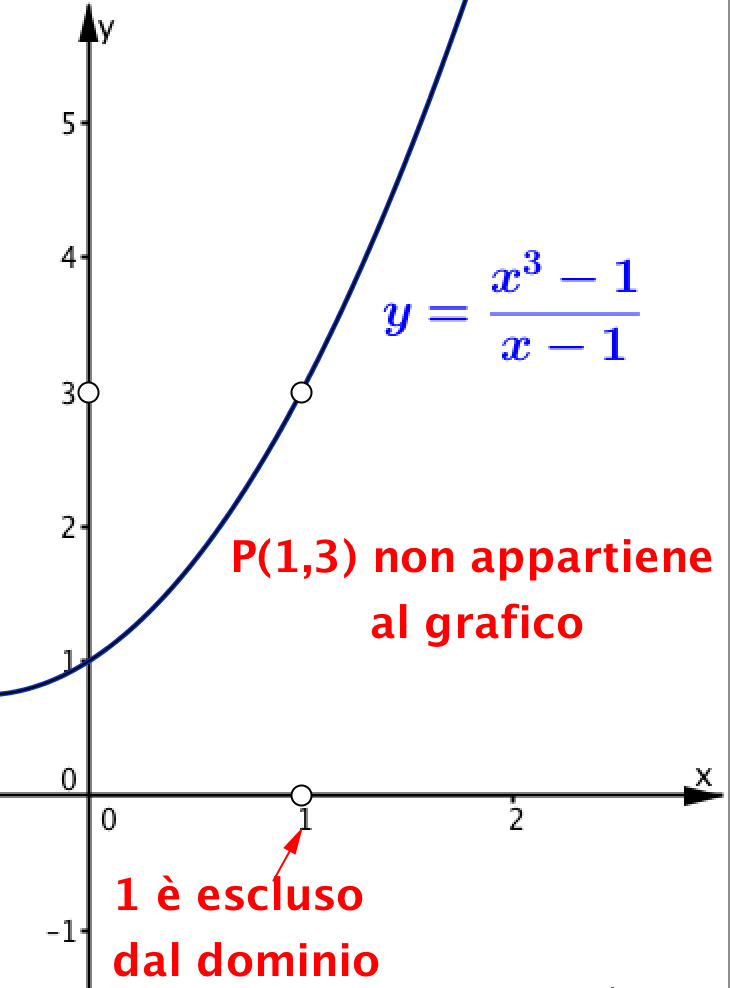 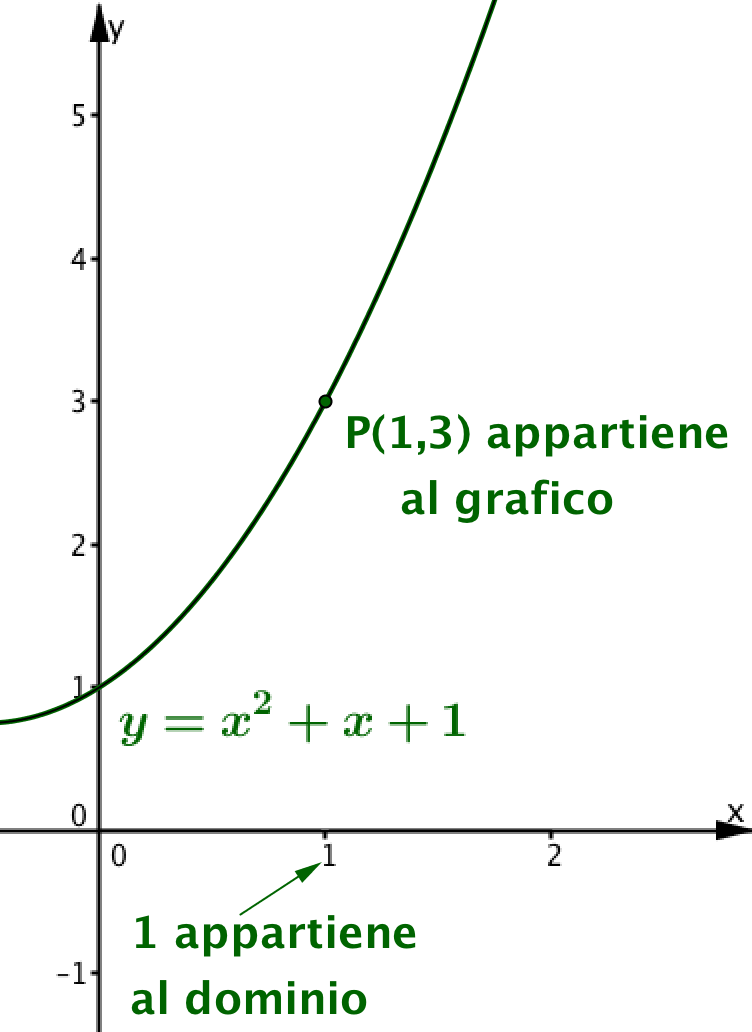 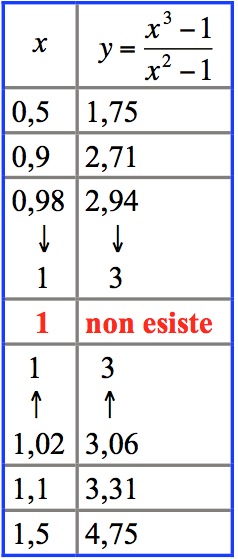 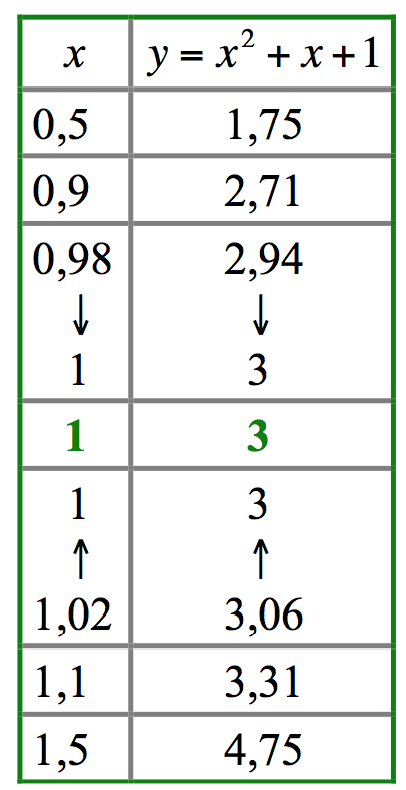 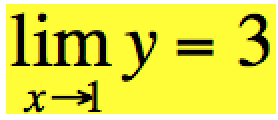 La formula NON dà informazioni sul valore di y ottenuto se sostituisco ad x esattamente 1.
15
Daniela Valenti 2021
Simboli e formule a confronto
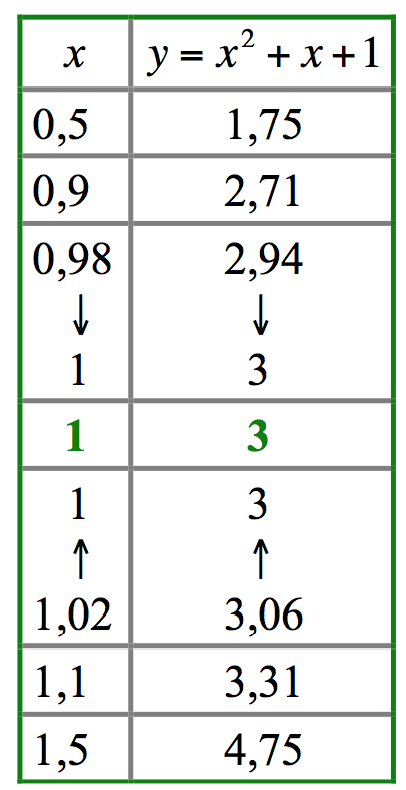 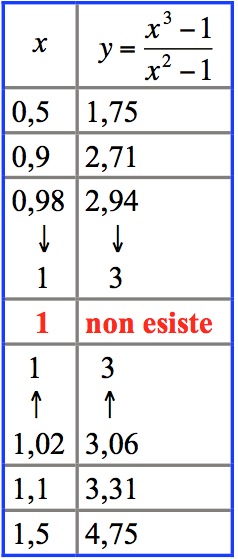 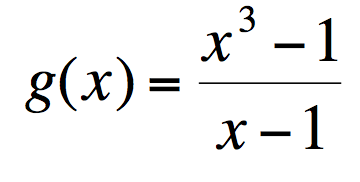 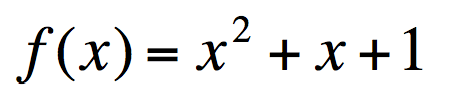 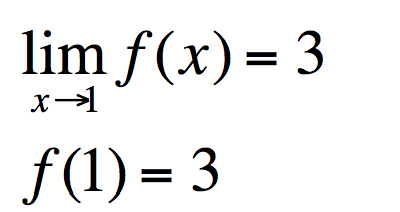 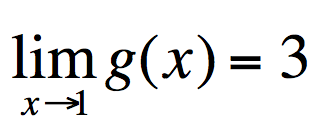 f(1) = 3
Non posso calcolare g(1)
16
Daniela Valenti 2021
Limite L per x che tende a  un numero
IN GENERALE
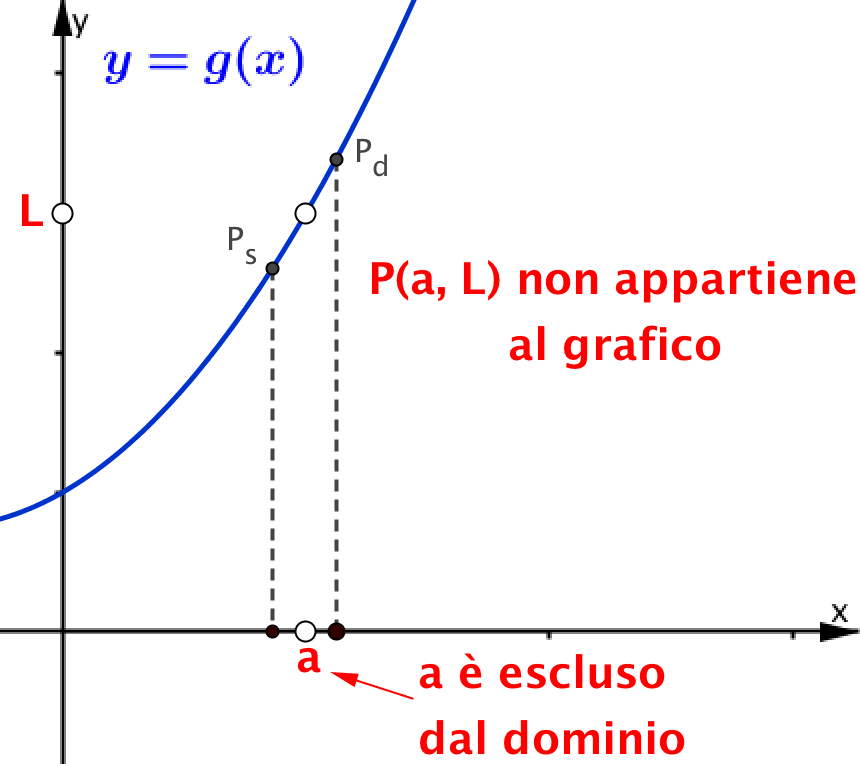 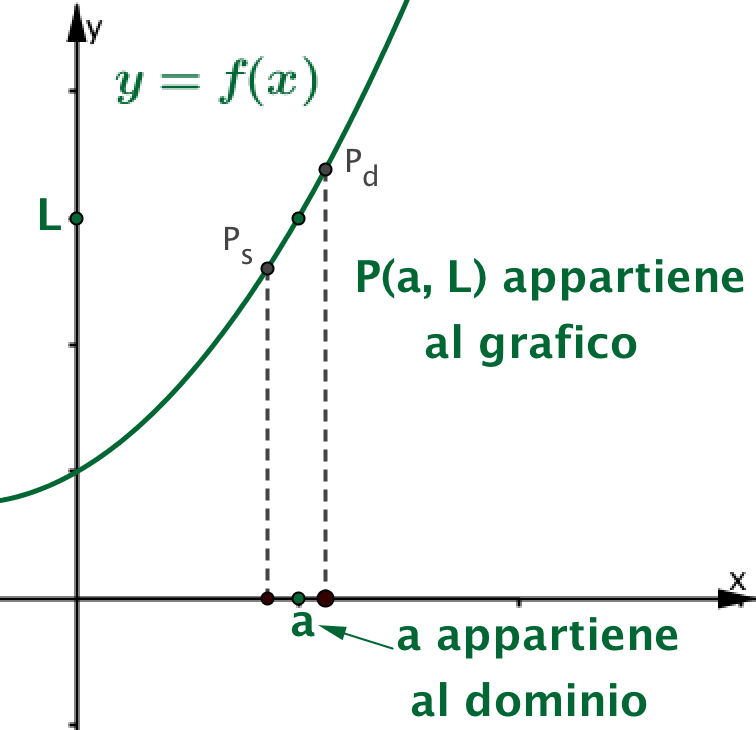 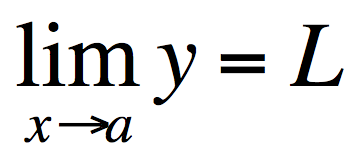 Se sostituisco ad x numeri sempre più vicini ad a, ottengo al posto di y numeri sempre più vicini ad L.
17
Daniela Valenti 2021
In quali casi non esiste il limite per x che tende ad un numero?
ESEMPIO
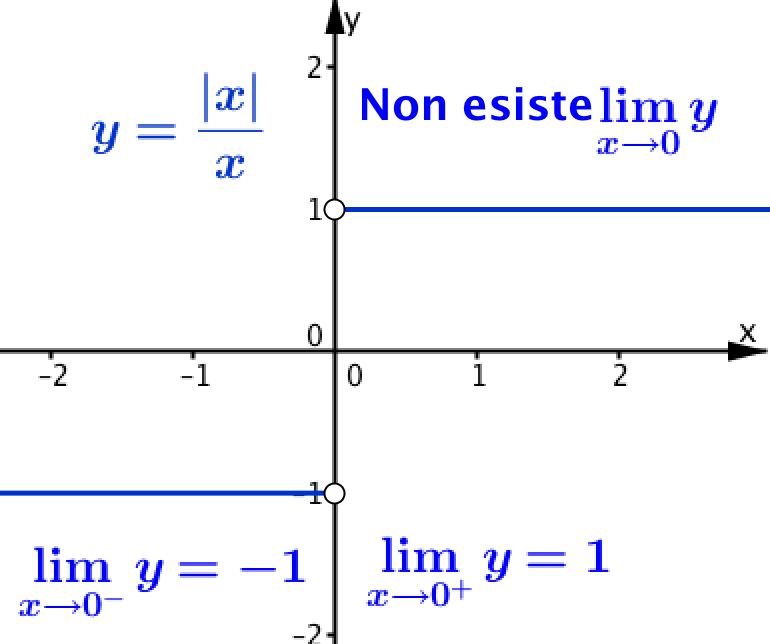 Il limite destro per x che tende a 0 è diverso dal limite sinistro
18
Daniela Valenti 2021
In quali casi non esiste il limite per x che tende a un numero?
ESEMPIO
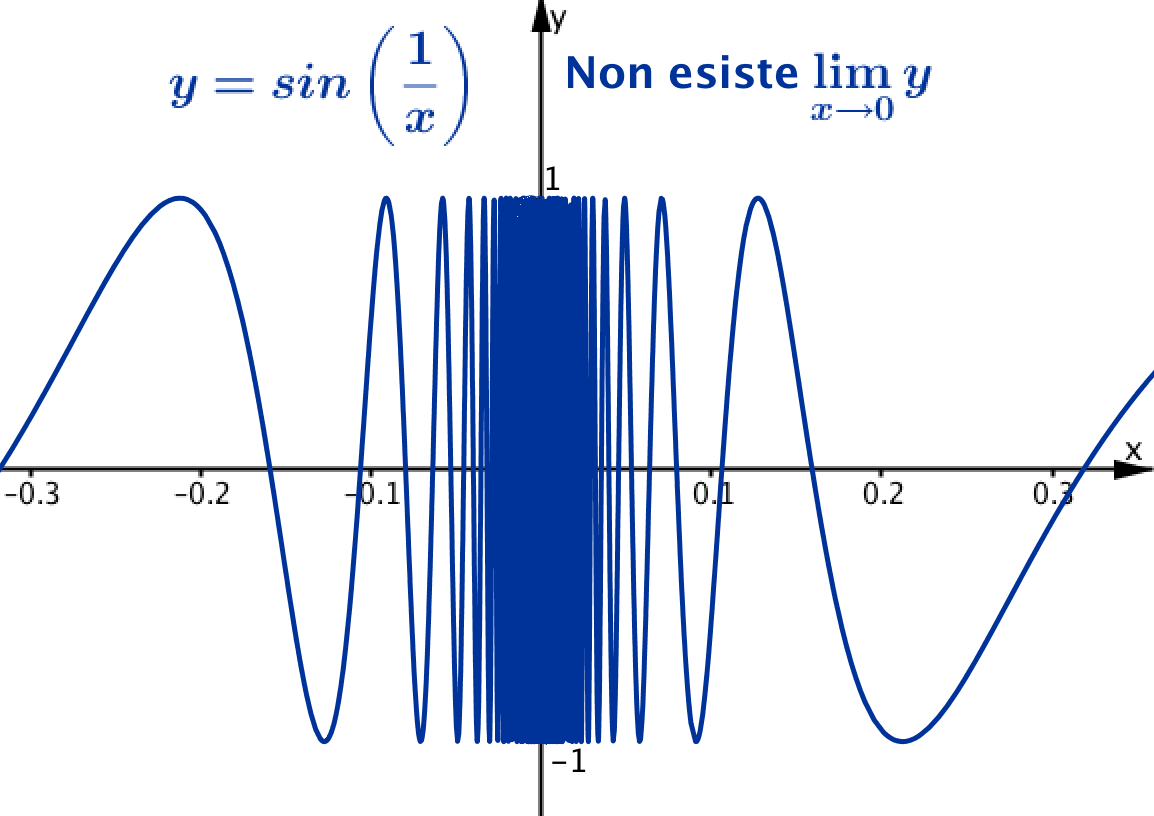 Se x si avvicina sempre più a 0, y continua a oscillare fra -1 e 1.
19
Daniela Valenti 2021
In quali casi non posso calcolare il limite per x che tende a un numero?
ESEMPIO
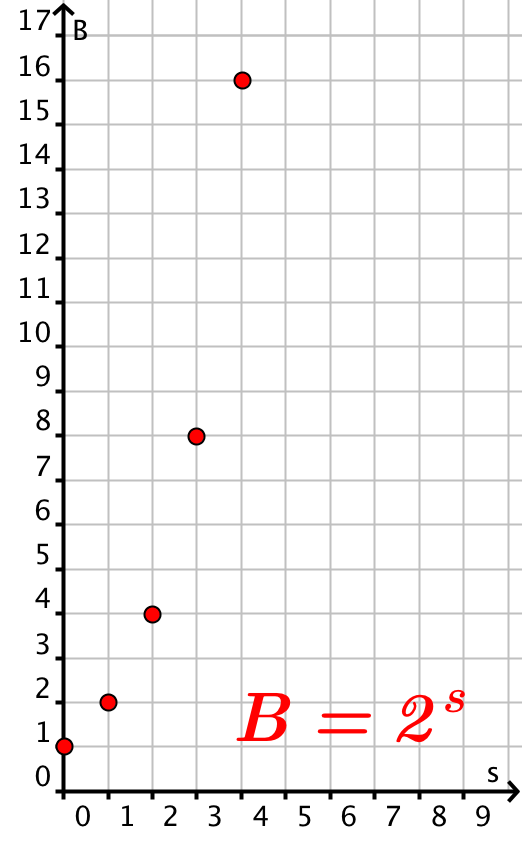 Posso calcolare il limite di B per s che tende a 3?
B = 2s
Dominio:      insieme N dei numeri naturaliCodominio: insieme N dei numeri naturali
20
Daniela Valenti 2021
In quali casi non posso calcolare il limite per x che tende a un numero?
ESEMPIO
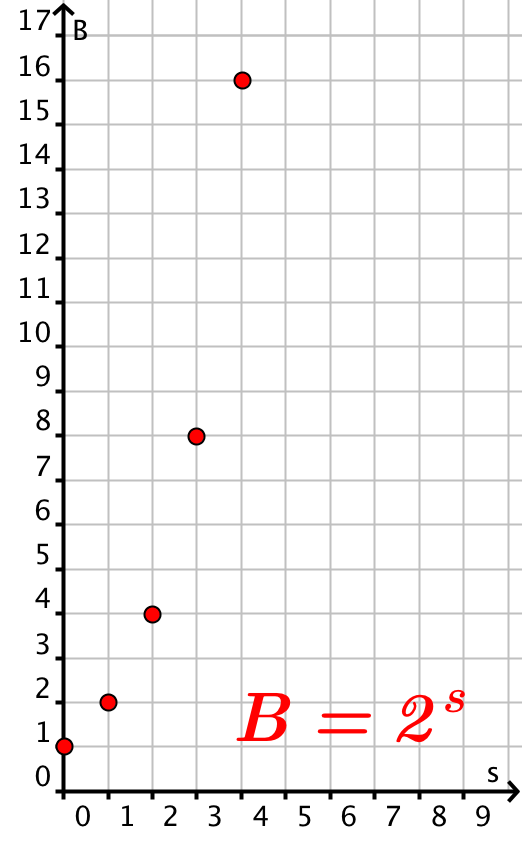 Posso calcolare il limite di B per s che tende a 3?
NO
Perché non posso sostituire a s numeri sempre più vicini a 3:
non trovo nessun numero naturale fra 2 e 3 o fra 3 e 4.
B = 2s
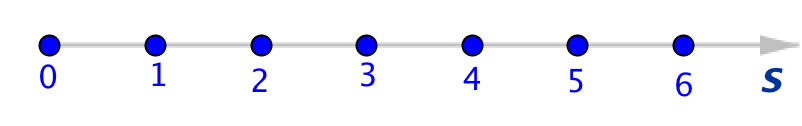 Dominio: insieme N Codominio: insieme N
21
Daniela Valenti 2021
Attività
Completa la scheda di lavoro per riflettere su quello che hai imparato con la presentazione.
Daniela Valenti 2021
22
Che cosa hai trovato
Daniela Valenti 2021
23
Quesiti 1, 2, 3
Funzione 1
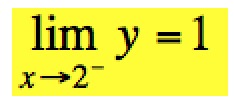 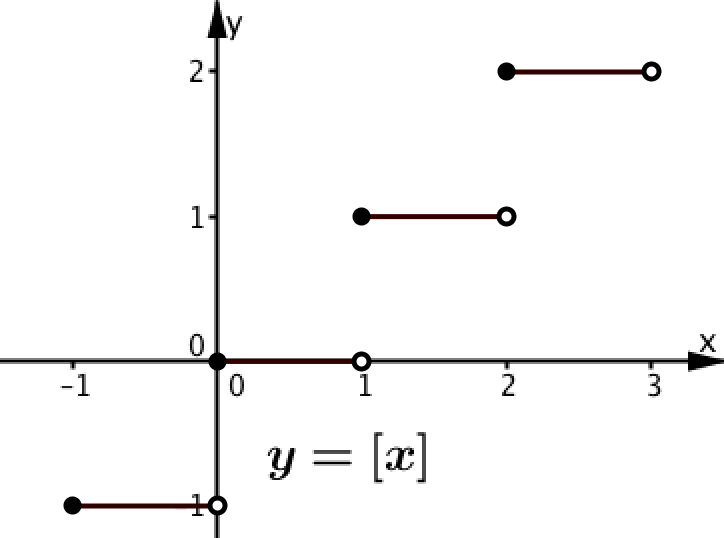 f. Se sostituisco ad x numeri sempre più vicini a 2 da sinistra, trovo le y che sono sempre più vicine a 1.
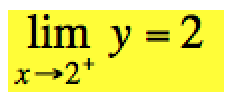 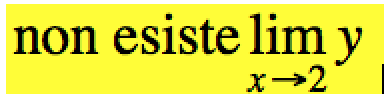 d. Se sostituisco ad x numeri sempre più vicini a 2 da destra, trovo le y che sono sempre più vicine a 2.
h. Per x che tende a 2 il limite destro è diverso dal limite sinistro.
Daniela Valenti 2021
24
Quesiti 1, 2, 3
Funzione 2
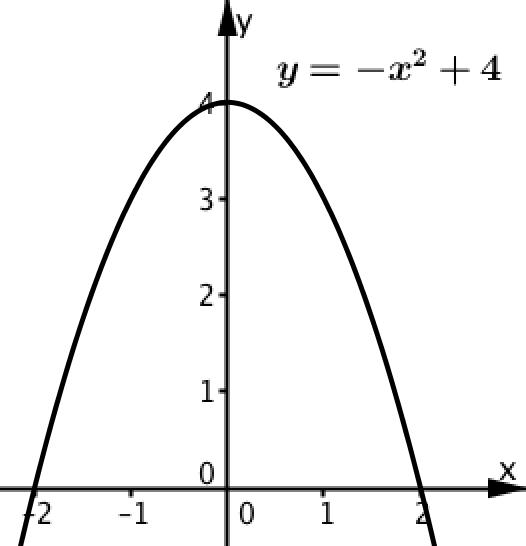 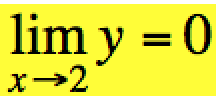 c. Se sostituisco ad x numeri sempre più vicini a 2, trovo le y che sono sempre più vicine a 0.
Daniela Valenti 2021
25
Quesiti 1, 2, 3
Funzione 3
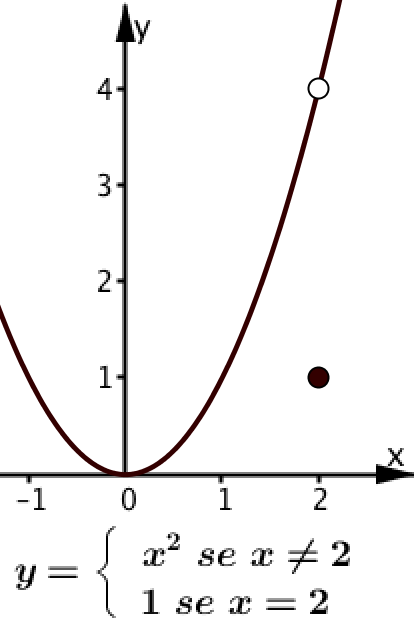 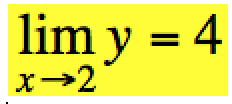 e. Se sostituisco ad x numeri sempre più vicini a 2, trovo le y che sono sempre più vicine a 4.
Daniela Valenti 2021
26
Quesiti 1, 2, 3
Funzione 4
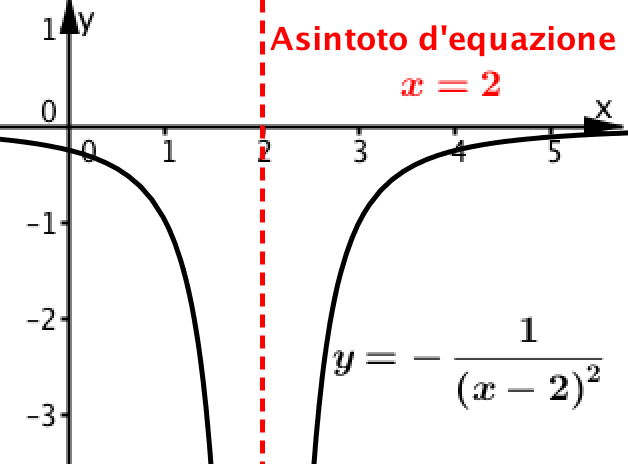 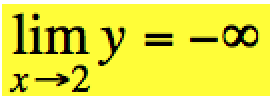 b. Se sostituisco ad x numeri sempre più vicini a 2, trovo le y che sono numeri negativi sempre più piccoli.
Daniela Valenti 2021
27
Quesiti 1, 2, 3
Funzione 5
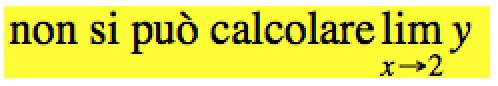 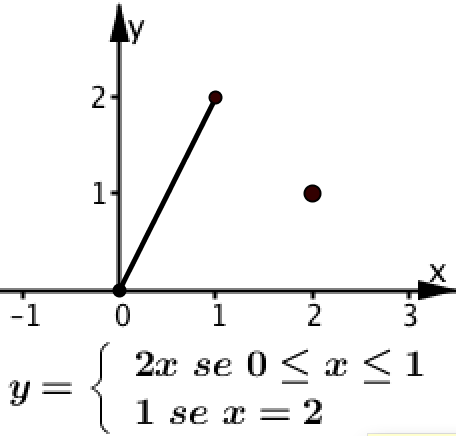 g. Non posso sostituire ad x numeri sempre più vicini a 2, perché il dominio non comprende questi numeri.
Non ci sono numeri che appartengono al dominio né fra 1 e 2, né dopo 2.
Daniela Valenti 2021
28
Quesiti 1, 2, 3
Funzione 6
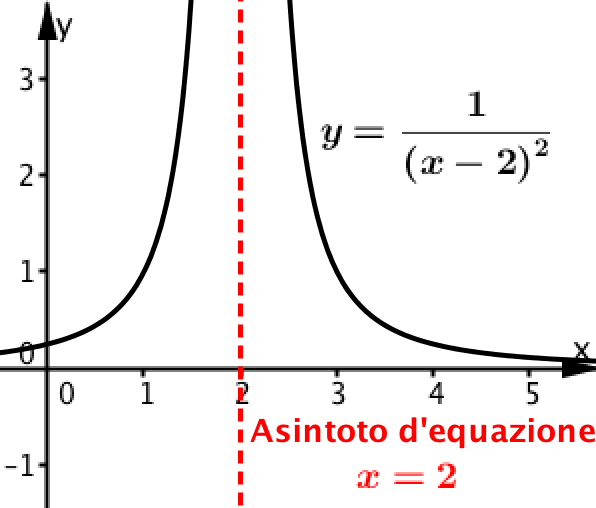 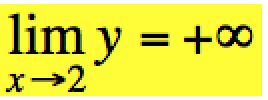 a. Se sostituisco ad x numeri sempre più vicini a 2, trovo le y che sono numeri positivi sempre più grandi.
Daniela Valenti 2021
29
Quesito 4
4. Il grafico di una funzione può avere più di un asintoto verticale?    Sì
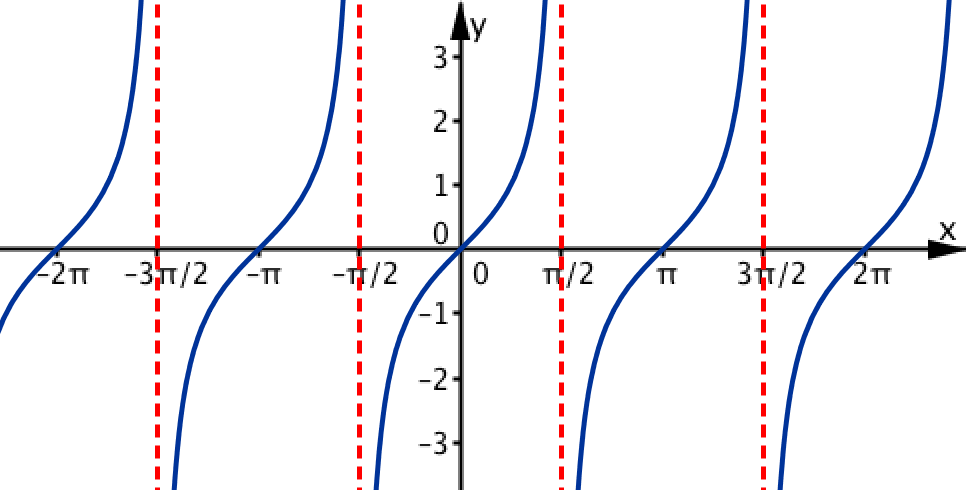 y = tanx
Il grafico di y = tanx ha infiniti asintoti verticali
Daniela Valenti 2021
30
Quesito 5
5. Il grafico di una funzione può attraversare un asintoto verticale? No
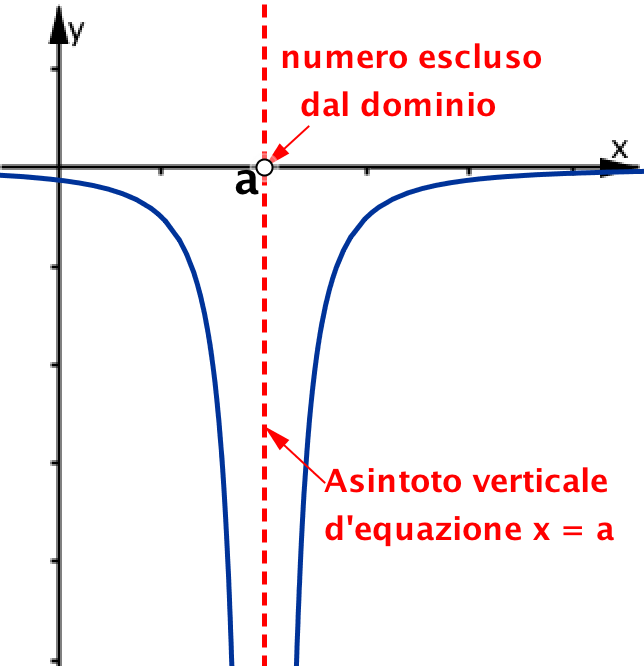 Il numero a non fa parte del dominio della funzione, perciò non posso trovare un punto del grafico con ascissa a.
Daniela Valenti 2021
31
Quesito 6
6. Il grafico di una funzione può avere più di un asintoto orizzontale per x che tende a +∞? NO
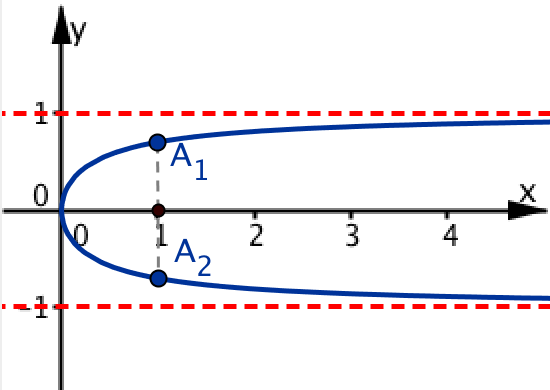 Non corrisponde ad ogni x una sola y
Una curva con due asintoti orizzontali per x che tende a +∞ non può essere il grafico di una funzione.
Daniela Valenti 2021
32
Quesito 6
Però il grafico di una funzione può avere due diversi asintoti, uno per x che tende a +∞ e l’altro per x che tende a −∞
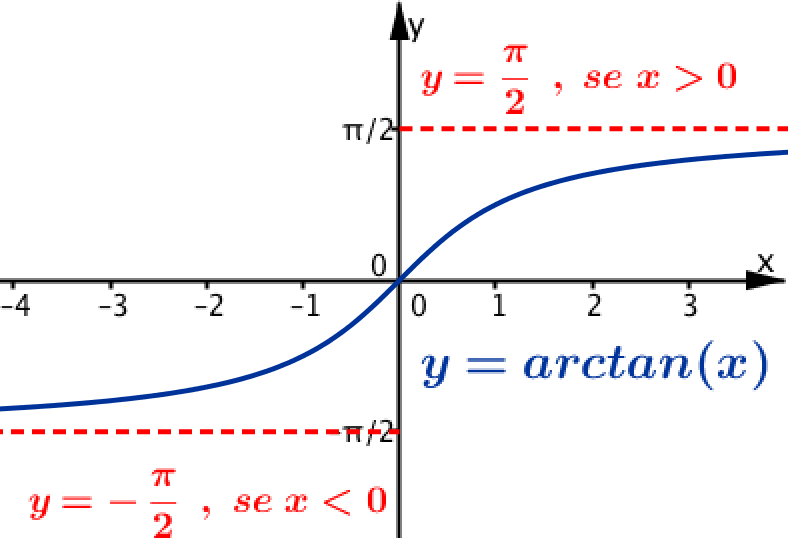 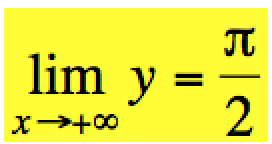 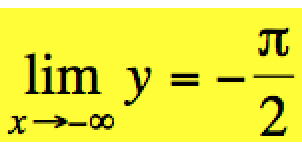 Daniela Valenti 2021
33
Quesito 7
7. Il grafico di una funzione può attraversare il suo asintoto orizzontale? SI
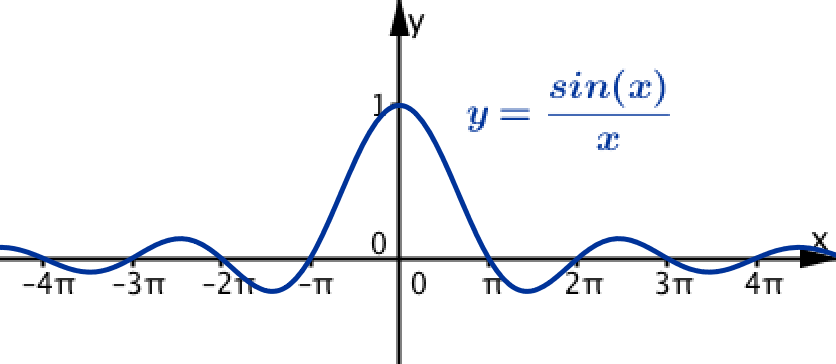 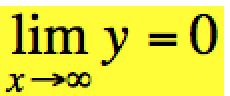 Non trovo una condizione che impedisce al grafico di tagliare l’asintoto, mentre ‘ci si avvicina sempre più’.
Daniela Valenti 2021
34
Quesito 8
8. Il grafico di una funzione può avere un asintoto orizzontale e uno verticale? SI
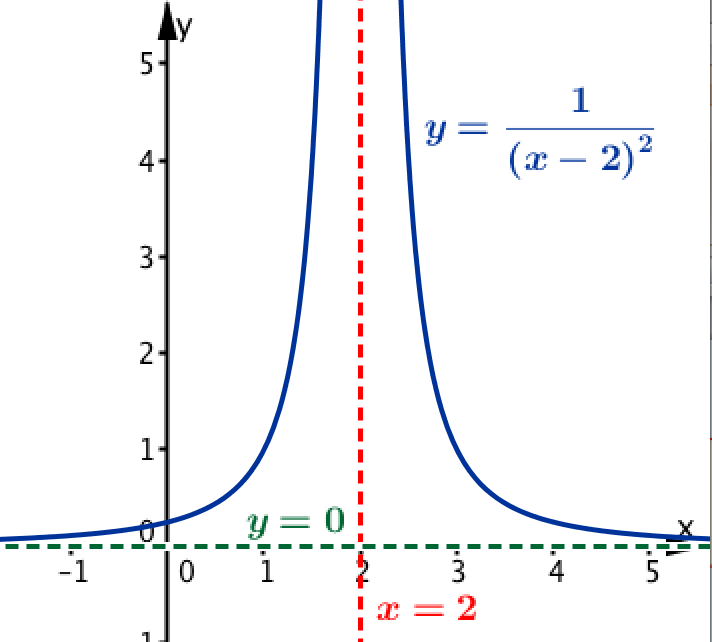 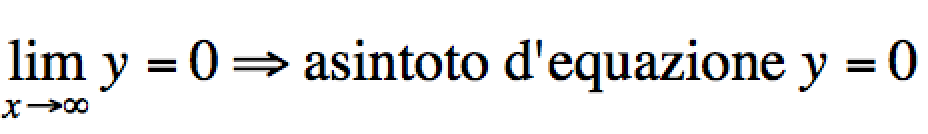 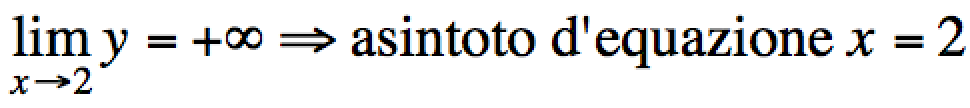 Daniela Valenti 2021
35